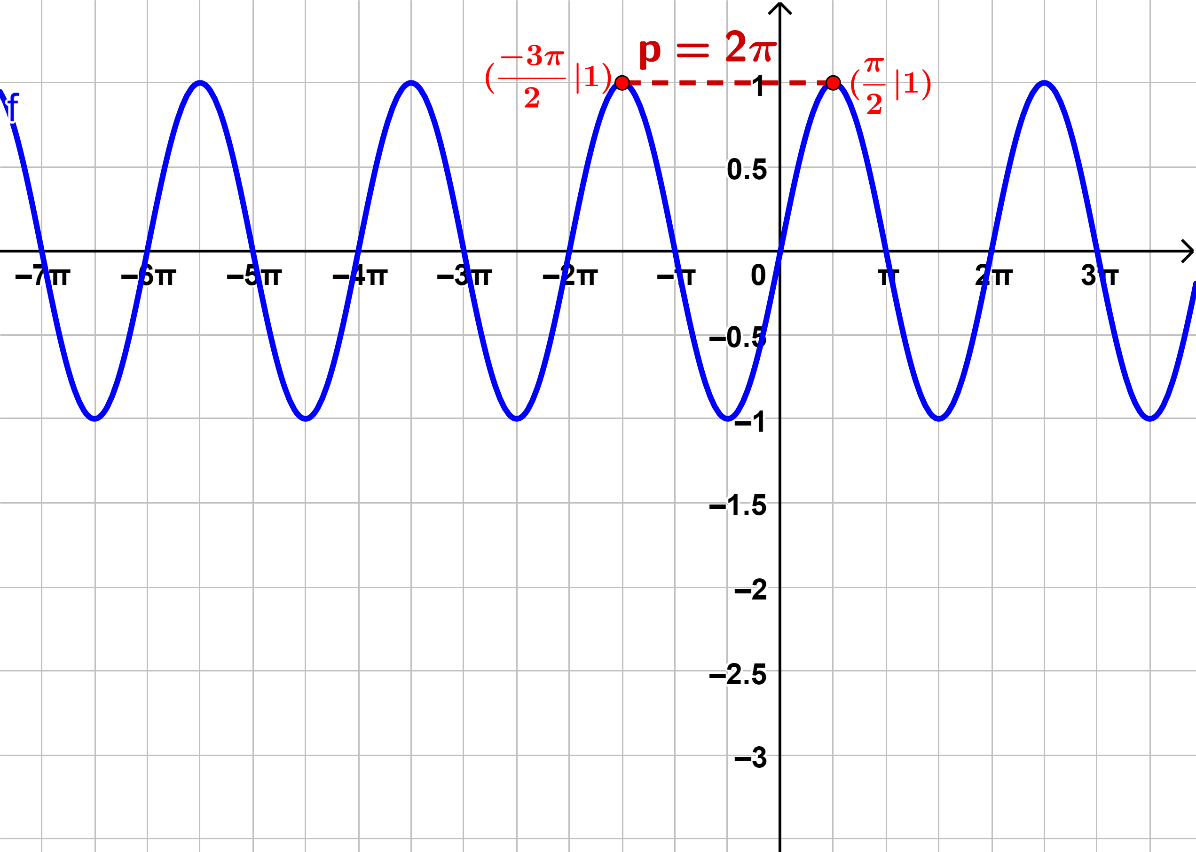 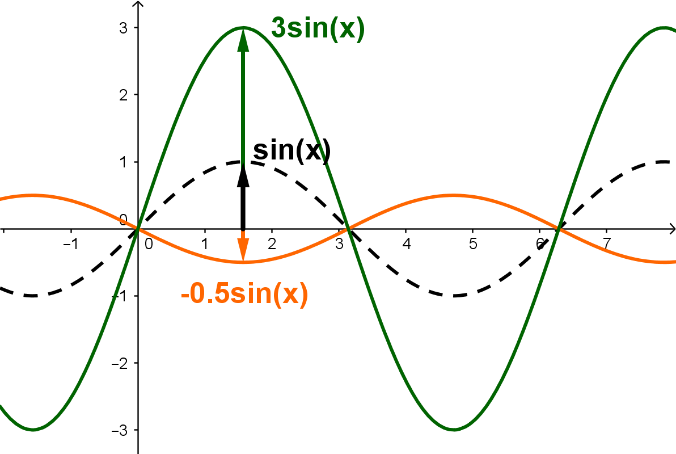 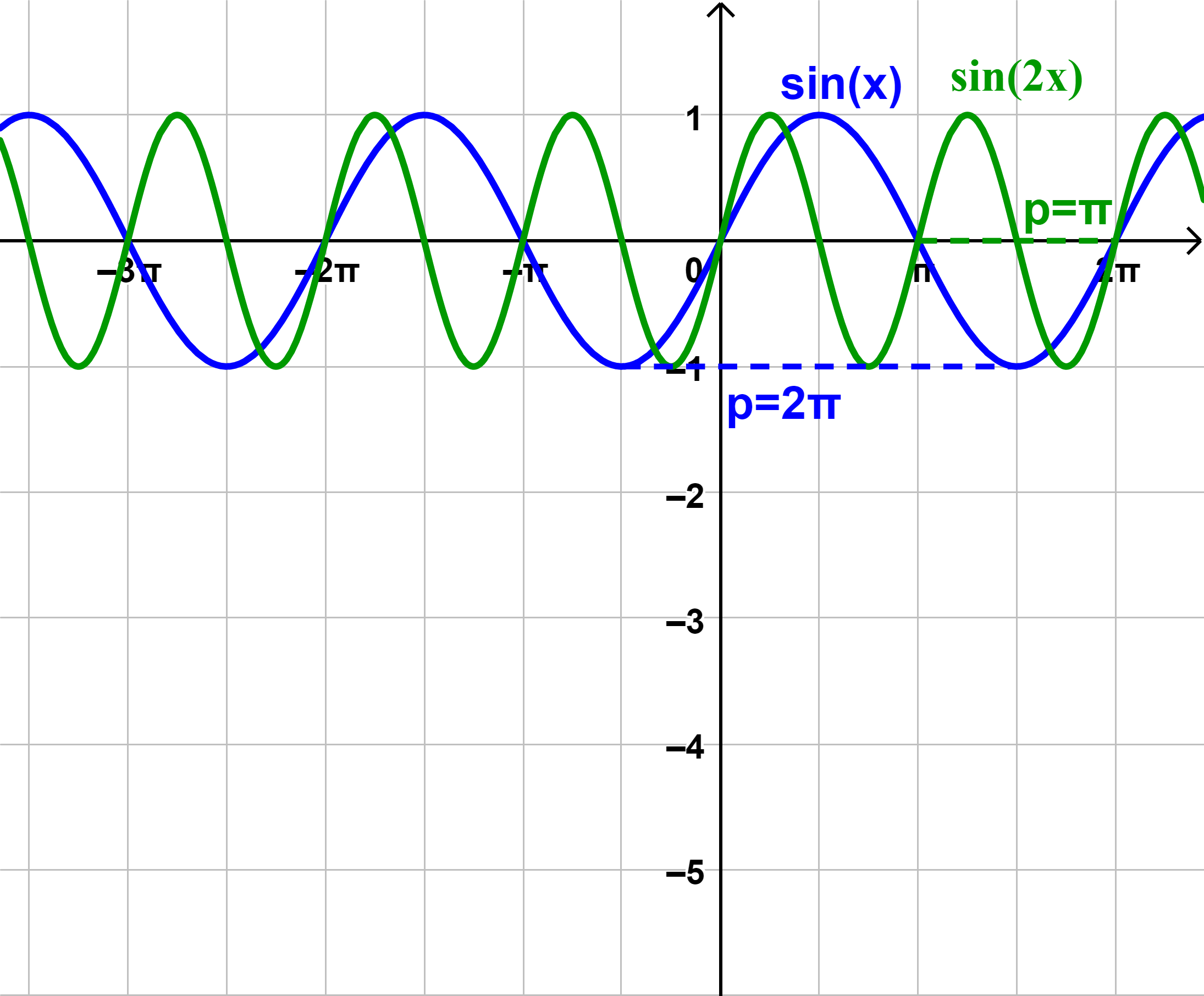 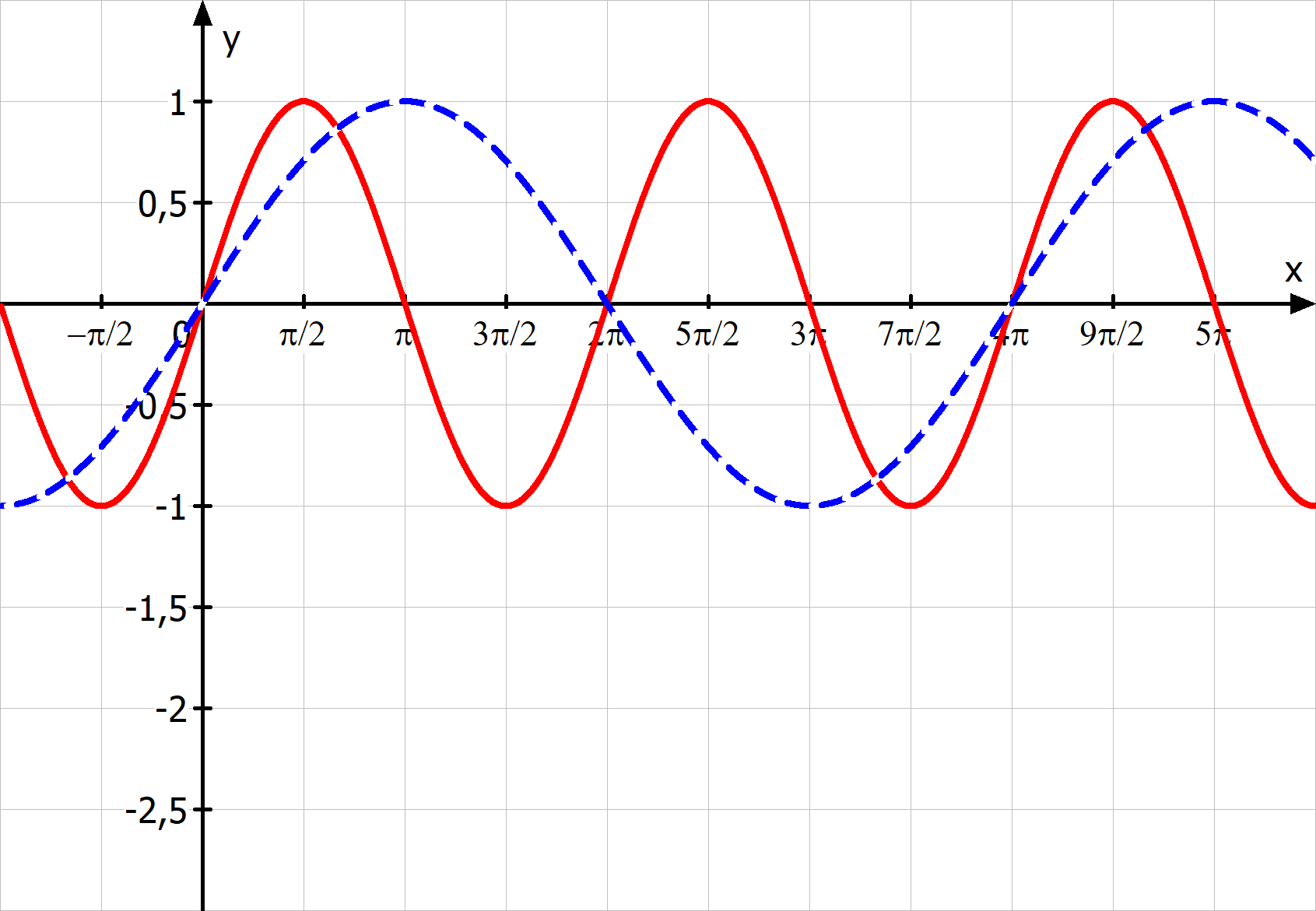 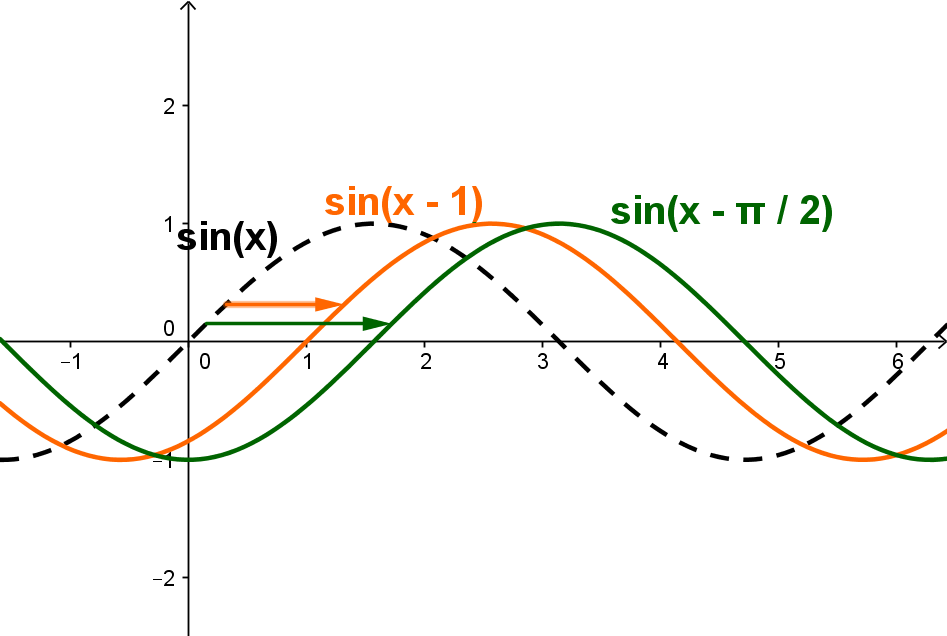 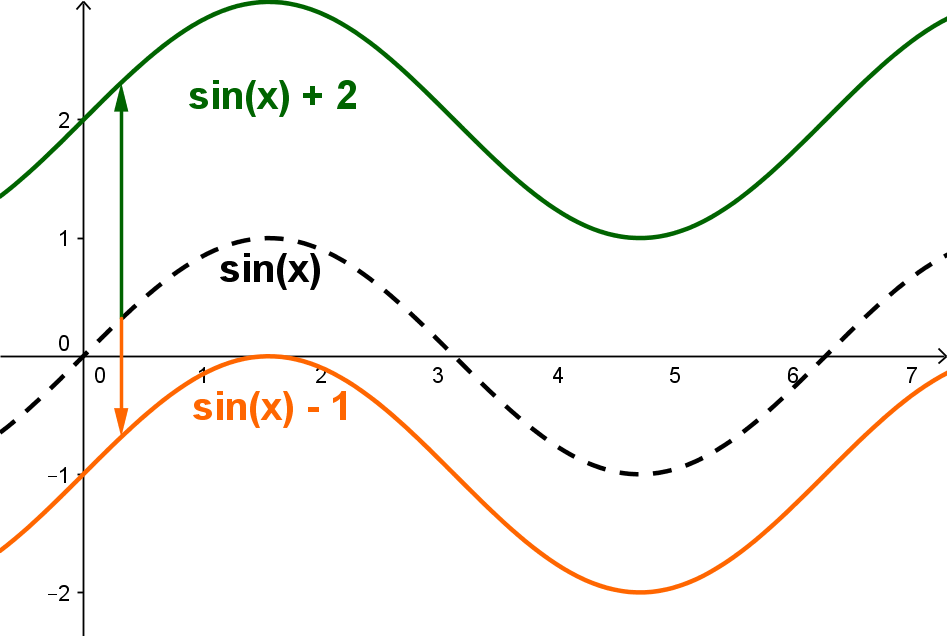 GEOGEBRA
Allgemeine Sinusfunktion skizzieren
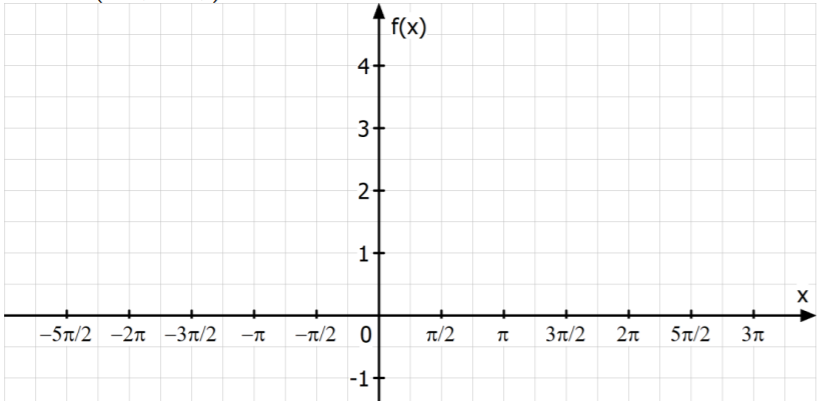 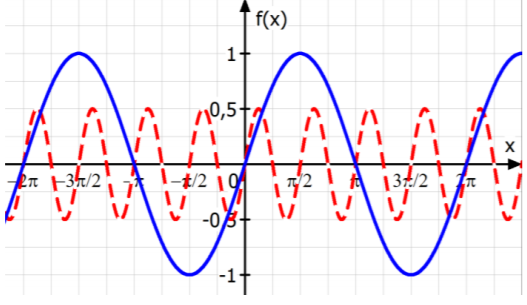 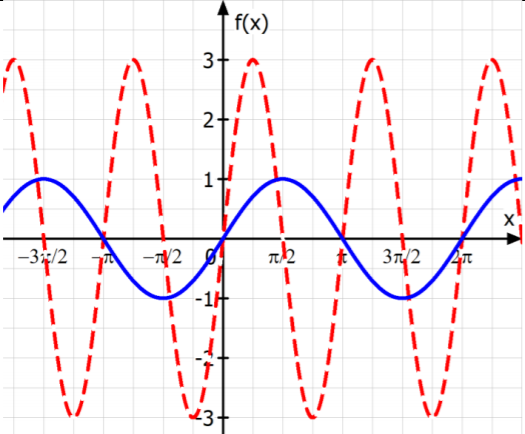